Quiz Unit 8
Wat is de hoofdstad van Drenthe?
Assen
Wat is 1/8 van 2000
250
Wanneer werd het buskruit uitgevonden?
In de middeleeuwen
Hoeveel staten heeft de Verenigde Staten?
50
Hoeveel provincies heeft Nederland?
12
Wat is het synoniem van agrariër
De wereld
Een ondergrondse grot
Een landboer

Wat is de hoofdstad van Noord-Holland
Haarlem
Uit welk land komen die leenwoorden garage en bagage?
Frankrijk
Wat is de hoofdstad van Rusland?
Moskou
Wanneer begon en eindigde de 2e wereldoorlog?
1940 - 1945
Wat is een kombuis van een schip?
De keuken
1500 L = ………. M3?
1,5 m3
Waar bevindt zich de poolster?
Boven de Noordpool
Noem de zintuigen van de mens (5)
Reuk, gevoel, smaak, gehoor, zicht
Performance =
Optreden
Hoeveel tijd heeft de aarde nodig om rond de zon te draaien?
365 dagen
Als een vliegtuig of boot in nood is, dan kan hij via 3 korte, 3 lange en dan weer 3 korte signalen om hulp vragen. Welke sein wordt gegeven?
SOS
Hoe heet de koningin van Engeland?
Queen Elisabeth
Hoe noem je de sprookjespaddenstoel die op bomen kan groeien?
Elfenbankje
Hoe heet het laagje waarmee je tanden bedenkt zijn?
Glazuur
Wat is ‘vest’ in het Engels?
cardigan
Waarvoor zijn de smalle rechthoekige ramen in middeleeuwse kastelen?
Om door te schieten
Hoe noem je de Japanse hapjes die worden gemaakt van rijst, rauwe vis en zeewier?
Sushi
1/8 : 1/3=
3/8
Een groep vogels, bijvoorbeeld eenden nemen een bepaalde vorm aan in de lucht. Welke?
V-vorm
Welke landen zijn met elkaar verbonden door de kanaaltunnel?
Frankrijk en Engeland
¾ van 80 =
60
In welke provincie ligt Apeldoorn?
Gelderland
Hoe heet de Japanse vouwkunst?
Origami
Hoeveel inwoners heeft Putten?
24.362
Iemand blij maken met een…….
dooie mus
600 : 4 =
150
Hoe wordt een ongeboren baby gevoed?
Door de navelstreng
Hoeveel wadden-eilanden heeft Nederland?
24.3625
5
Wat betekenen de letters www?  (www.vraag.nl)
World Wide Web
Wat is een sombrero
Mexicaanse hoed
Als de kat van huis is……
dansen de muizen op tafel
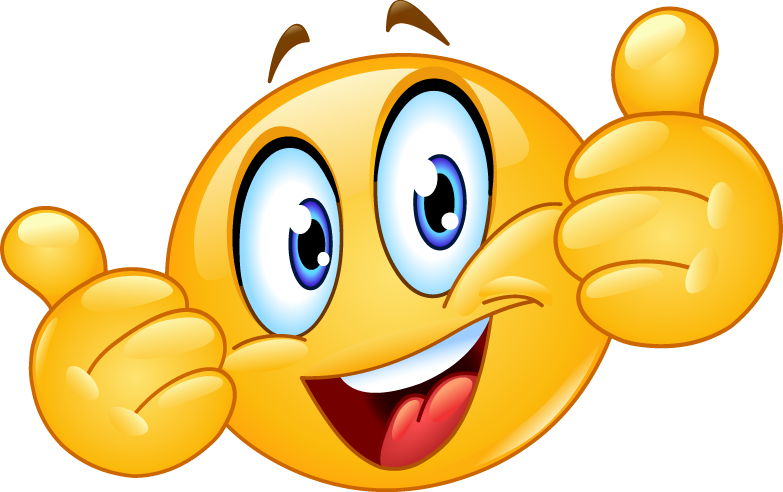 Einde!